Putting it all Together & Graduation
Main Points
Course Purpose & Content
How This Fits Together
Know Your Limitations
F-2
Main Points
Course Evaluation
Issue Certificates
Concluding Remarks
F-2
Course Purpose & Content
Course Purpose:
Be a Safe & Competent Responder within your appropriate level, resources and capabilities!
F-2
Course Purpose & Content
Key course content
Know Do’s for FRAs
Review final exam
Key class teaching point
F-2
How It Fits Together
First Responder “Awareness”:
S.I.N.
F-2
Know Your Limitations
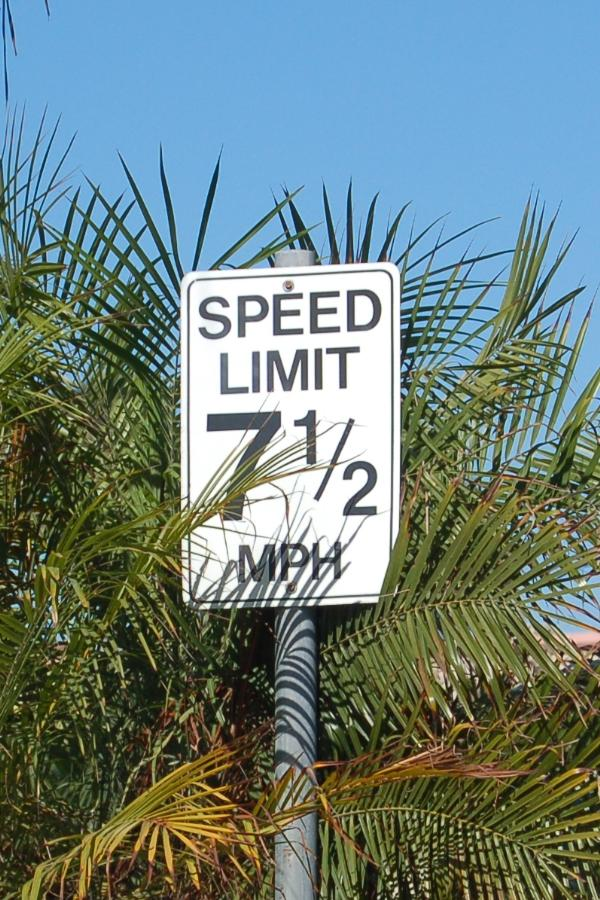 You’re at the First Responder Awareness level
Know your:
Resources
Capabilities
F-2
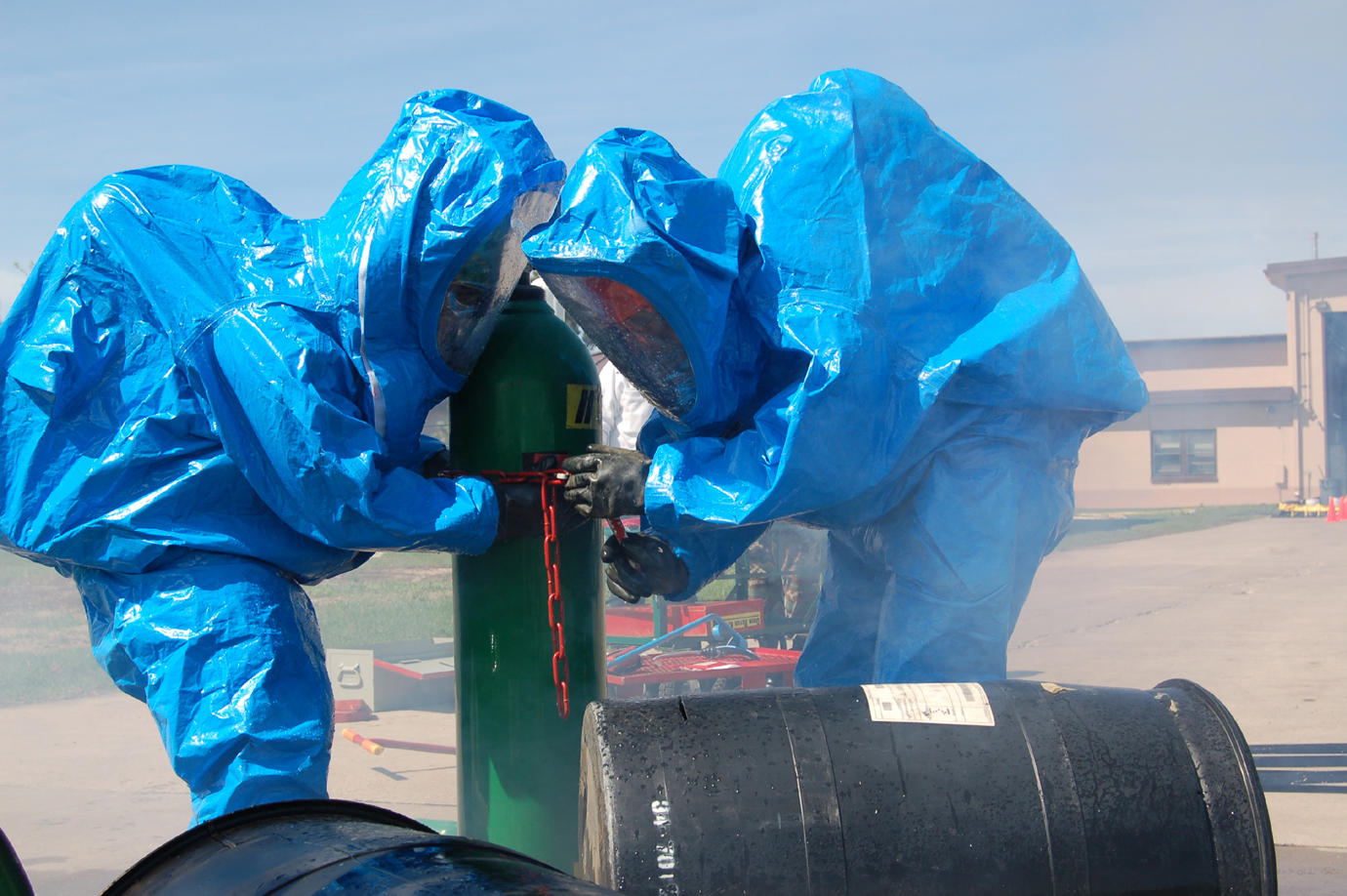 Know Your Limitations
You are not a Technician or Specialist:
“A little bit of knowledge can be more dangerous than none”
F-2
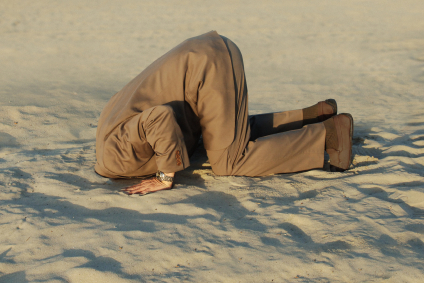 Class Evaluation
Verbal and Written Class Evaluation
Please candidly identify
What was positive about class
What we can do to better
F-4
Concluding Remarks
Make a positive difference!
Be part of the solution — Not part of the problem!
And don’t forget:
Let's be careful & competent out there!
F-4
Congratulations and Thanks!